STELARC: Robotické umenie a performance

Stelarc: The Man with Three Ears,  16m
http://www.dailymotion.com/video/x9tjoe_stelarc-the-man-with-three-ears_creation
1. fáza: telo ako socha- suspensions- koža ako interface
PERFORMANCES:  Remote Controlled Suspension  
https://www.youtube.com/watch?v=oLjx8j3K6oc&t=11s  

Stomach sculpture
https://www.youtube.com/watch?v=IFFizqMmlOQ
2. fáza: REALIZÁCIA KYBORGA
Extended Arm/THIRD HAND , Mutalogues, Avignon, 2000 
https://www.youtube.com/watch?v=PWSYkplTG2s
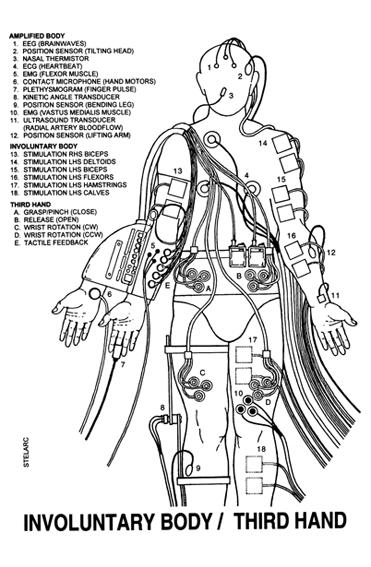 Exoskeleton , Cyborg Frictions, Dampfzentrale, 2003 
https://www.youtube.com/watch?v=rTOGhVmye-A
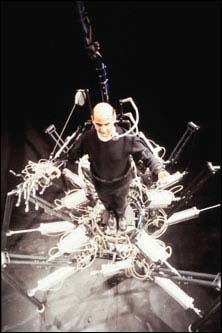 Walking Head , Centre of Life, Newcastle, 2008 
https://www.youtube.com/watch?v=4SWoIRlEn6E
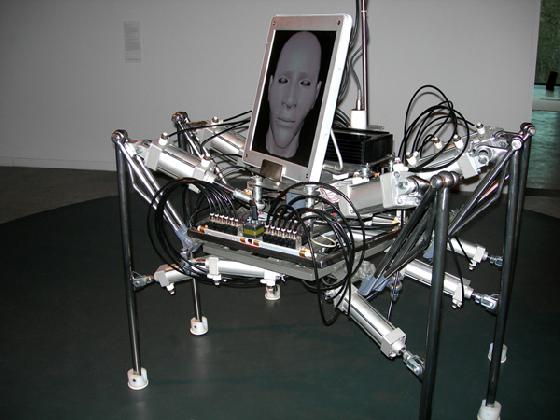 3. fáza : Symbióza človeka a stroja


Posthuman
THIRD EAR  

https://www.youtube.com/watch?v=k1AhxTbMdF4 

https://www.youtube.com/watch?v=fam73mQQhmk
4. fáza: TELEMATIKA-ovládanie tela na diaľku

PING BODY
https://www.youtube.com/watch?v=smdBFx1EYGU
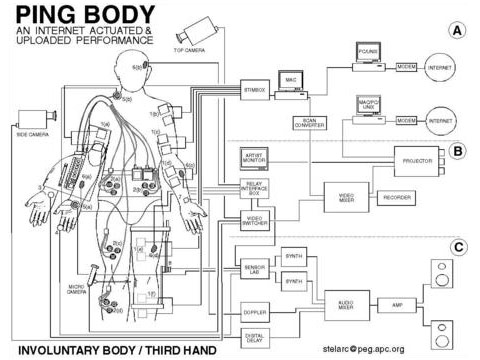 PING BODY
„During the Ping Body performances, what is being considered is a body moving not to the promptings of another body in another place, but rather to Internet activity itself - the body's proprioception and musculature stimulated not by its internal nervous system but by the external ebb and flow of data“
Otvorená diskusia
Ako nahliada Stelarc na ľudské telo?


Akými spôsobmi integruje do tela technológiu a prečo?


Prečo je podľa Stelarca telo zastaralé?


Spočíva evolúca ľudstva v Tretej ruke?
GRINDHOUSE WETWARE
https://www.youtube.com/watch?v=cN6Ok6hqXE4

BIOHACKERS
https://www.youtube.com/watch?v=K0WIgU7LRcI

DONNA HARAWAY: CYBORG MANIFESTO
https://www.youtube.com/watch?v=rnY9TGbvIXA
LiteratúraFeatherstone, Mike. Burrows, Roger. 1996. „Cultures of Technological Embodiment: An Introduction.“ Pp. 1 – 19 in Cyberspace/Cyberbodies/Cyberpunk ed. by Featherstone, Mike – Burrows, Roger. London – Thousand Oaks – New Delhi: SAGE Publications.Hakken, David. 1999. Cyborgs@Cyberspace? : An Etbographer Looks at the Future. New York, London: Routledge.Haraway, Dona. 2002. „Manifest kyborgů: Věda, technologie a socialistický feminismus ke konci dvacátého století.“ Pp. 51 – 58 in Sociální studia 7. Brno: FSS MU.Navrátilová, Jolana. 1998. „Kyberpunk v díle Williama Gibsona a jeho přínos pro sociální teorie“ (Diplomová práce). Brno: FSS MU.Tomas, David. 1996. „Feedback and Cybernetics: Reimaging the Body in the Age of the Cyborg.“ Pp. 21 – 43 in Cyberspace/Cyberbodies/Cyberpunk ed. by Featherstone, Mike – Burrows, Roger. London – Thousand Oaks – New Delhi: SAGE Publications.
HOMEWATCH
Stelarc  Psycho Cyber. Dokument  57 min
https://www.youtube.com/watch?v=DD7fhxlw9xE